PANNON EGYETEMZALAEGERSZEGI EGYETEMI KÖZPONT
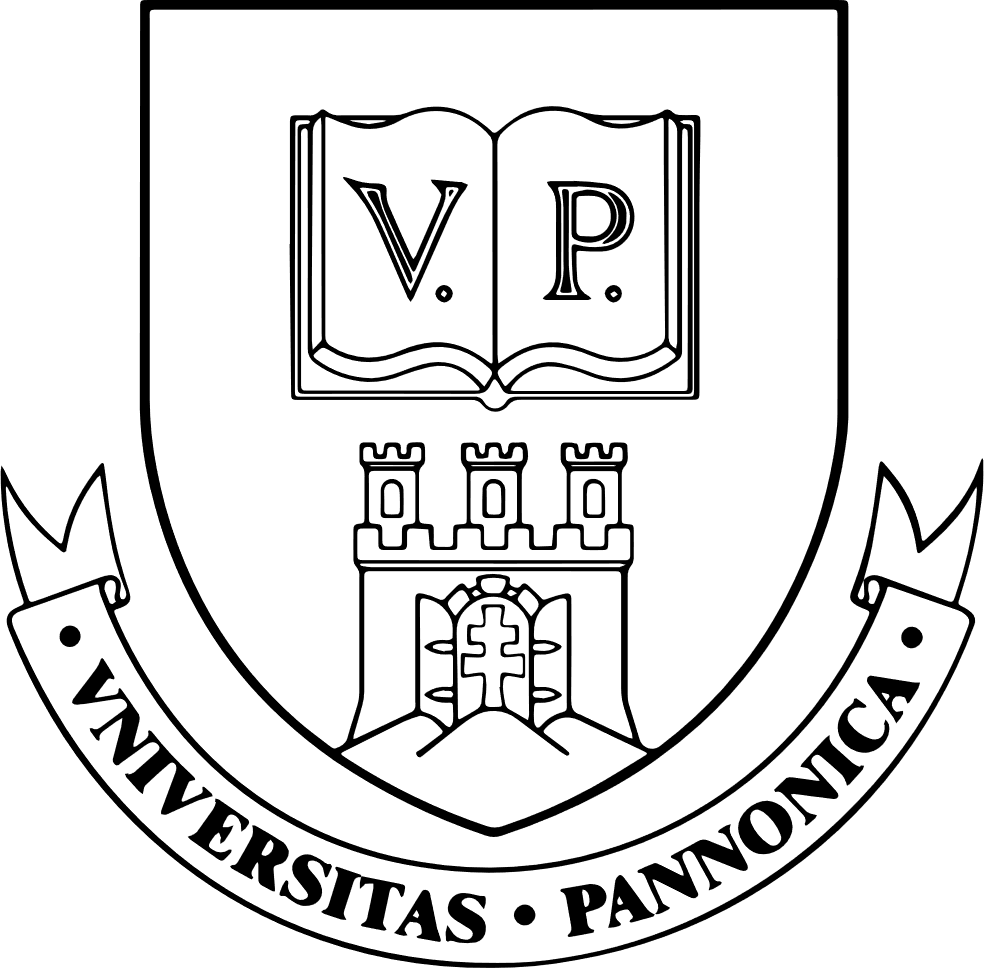 Szakmai gyakorlat tájékoztató2025. május 20.
Dr. Joó István PhD
oktatási dékánhelyettes
1
Szakmai gyakorlat menete
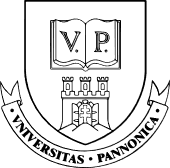 jelentkezés a Szakmai gyakorlati eljárási utasítás 1. melléklete "Szakmai gyakorlat bejelentő lap".
Az elért kreditek száma ellenőrzésre kerül, ha az előírt kredit számot nem éri el a hallgató a szakmai gyakorlat nem kezdhető meg.
2025/2026 őszi félév dokumentumai:
https://zek.uni-pannon.hu/index.php/hu/dokumentumok/hallgatoi-dokumentumok.html
2
Szakmai gyakorlat menete II.
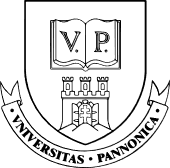 Amennyiben iskolaszövetkezeten keresztül tölti a szakmai gyakorlatát, akkor az „Együttműködési megállapodás iskolaszövetkezet" dokumentumot töltse le!
A megfelelő szerződést 2 példányban töltesse ki a céggel!
Duálisos hallgatóknak: csak szakmai gyakorlati bejelentőt kell leadni.
Kérem, hogy postai úton vagy személyesen juttassa el a gyakorlat megkezdése előtt legkésőbb 1 hónappal
a szerződést 2 példányban
a szakmai gyakorlati bejelentő lapot 1 példányban.
A cég részére az együttműködési megállapodás 1 példányban kerül majd visszaküldésre.
határidőn túli leadáshoz oktatási dékánhelyettesi kérelem és jóváhagyás szükséges, illetve meg kell fizetni a különeljárási díjat
2025/2026 őszi félév dokumentumai:
https://zek.uni-pannon.hu/index.php/hu/dokumentumok/hallgatoi-dokumentumok.html
3
PE: Szakmai gyakorlat – FOSZK GM
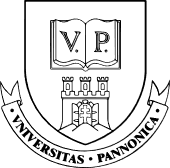 A teljes idejű képzésben egy félév (legalább 560 óra),
akkor kezdhető meg, ha a hallgató az adott szakon már legalább 60 kreditet megszerzett (az elért kreditek száma ellenőrzésre kerül, ha az előírt kredit számot nem éri el a hallgató a szakmai gyakorlat nem kezdhető meg),
a szakmai gyakorlat megkezdéséhez kötelező teljesíteni az alábbi tárgyakat: 
Vállalati gazdaságtan, 
Helyi gazdaságfejlesztés,
Könyvviteli ismeretek.

2025.09.08. – 2025.12.12. között javasolt.
4
PE: Szakmai gyakorlat – FOSZK PS
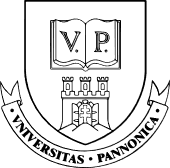 egybefüggően teljesítendő a képzés negyedik félévében
A szakmai gyakorlat nappali tagozaton legalább 400 óra (10 hét)
A szakmai gyakorlat akkor kezdhető el, ha a hallgató az adott szakon már legalább 72 kreditet megszerzett (az elért kreditek száma ellenőrzésre kerül, ha az előírt kredit számot nem éri el a hallgató a szakmai gyakorlat nem kezdhető meg).

2025.09.08. – 2025.11.14. között javasolt.
5
PE: Szakmai gyakorlat – Alapképzés (GM, PS)
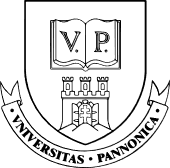 egybefüggően teljesítendő a képzés hetedik félévében
A szakmai gyakorlat PE alapképzésen (12 hét)
A szakmai gyakorlat akkor kezdhető el, ha a hallgató az adott szakon már legalább 156 kreditet megszerzett (az elért kreditek száma ellenőrzésre kerül, ha az előírt kredit számot nem éri el a hallgató a szakmai gyakorlat nem kezdhető meg).

2025.09.08. – 2025.11.28. között javasolt.
6
BGE: Szakmai gyakorlat – ALAPKÉPZÉS
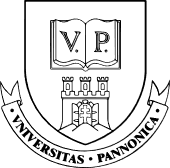 13 hetes, azaz 520 órás képzési helyen kívüli szakmai gyakorlat. 
a szakmai gyakorlat 20 kredit értékű, teljesítése az abszolutórium megszerzésének feltétele.

2025. szeptember 8. – 2025. december 5. között zajlik.
7
BGE: Szakmai gyakorlat – GAZDINFÓ alapképzés
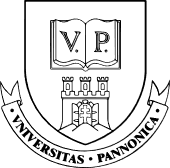 8 hetes, azaz 320 órás képzési helyen kívüli szakmai gyakorlat. 
a szakmai gyakorlat 0 kredit értékű, teljesítése az abszolutórium megszerzésének feltétele.

2025. szeptember 8. – 2025. október 31. között zajlik.
8
Szakmai gyakorlatot elismerő kérelem
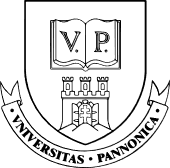 Levelező (nappali) tagozatos hallgatóknak, akiknek a munkaköre megfelel a szak követelményeinek, benyújtható a „GYAK-Kérelem szakmai gyakorlat elismerésére” nevű Neptun kérelem  csak a regisztrációs héten adható be.  
A kérelemhez mellékletként csatolni szükséges dokumentumok: 
munkáltatói igazolás (tartalmazzon rövid leírást a munkakörről, ellenkező esetben munkaköri leírás is csatolandó)
9
PE: Szakmai gyakorlatot beszámoló
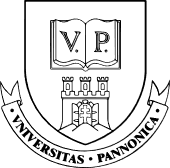 A szakmai gyakorlati beszámoló egy színvonalasan, szövegszerkesztővel elkészített (12-15 oldal terjedelmű) tanulmány. 

A tanulmány két részből áll:
Az első részben kérjük, mutassa be azt a vállalatot, szervezetet, ahol gyakorlatát töltötte, valamint a szakmai gyakorlat első hetétől gyakorlati naplót kell a hallgatóknak vezetni heti bontásban az elvégzett tevékenységükről.
A dolgozat második részében a gyakorlat során elvégzett feladatokból hármat kell részletesen bemutatni
10
Köszönöm a figyelmet!
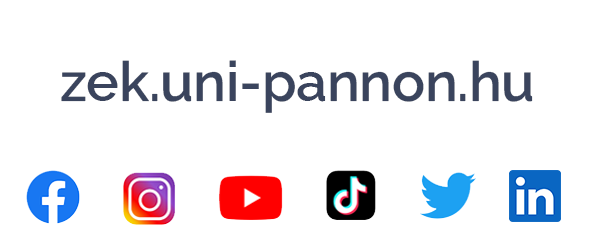 11